Meteorology
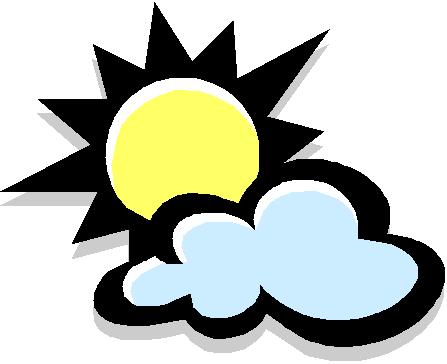 12.1: The Causes of Weather
12.2: Weather Systems
Climate
Weather
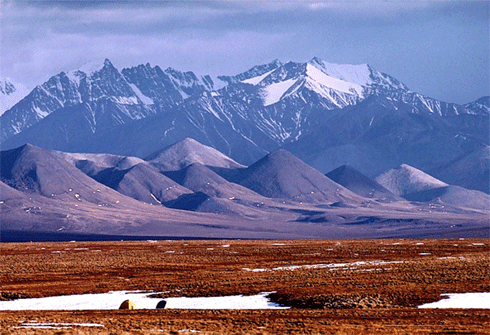 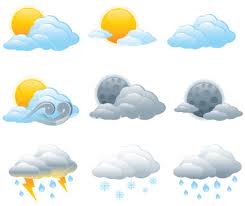 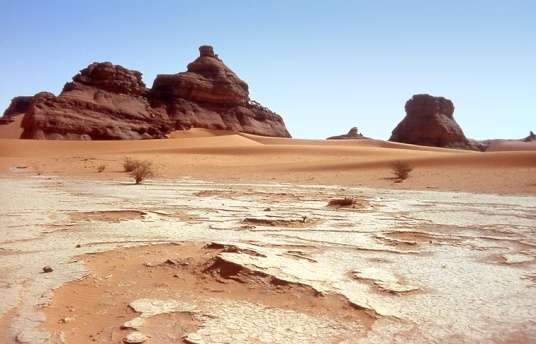 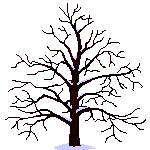 Sun’s Rays & Angle of Incidence
Summer
EQUATOR
HIGH NOON
Earth
© 2001 D. L. Power
Winter
AIR MASSES
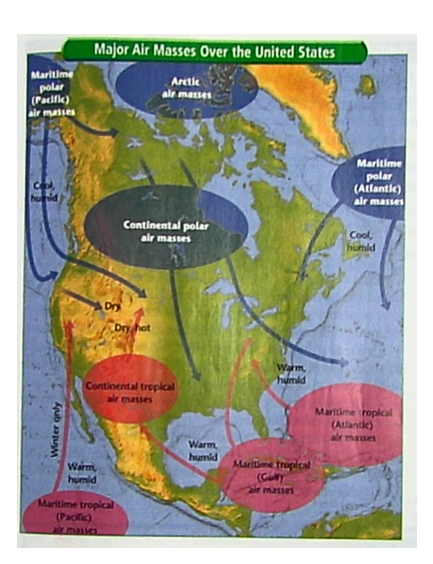 Air Masses are large bodies of air that take on the characteristics of the area over which it forms.

For example, air masses that form over the ocean are moist. If they form over land, they are dry. The air also takes on the temperature of the area.
Land = Continental

Ocean = Maritime
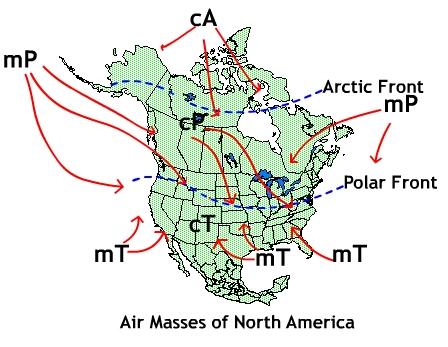 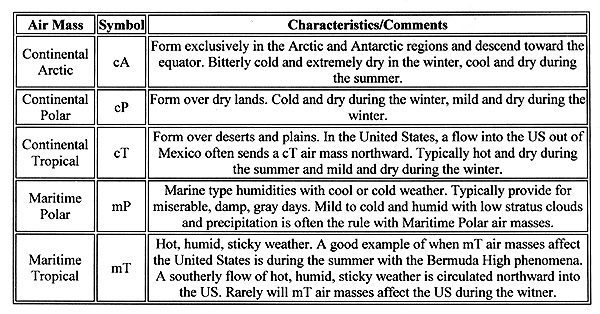 The Coriolis Effect
Moving particles are deflected due to the rotation of the Earth

The combination of the Coriolis effect and the uneven heating of the Earth creates global wind systems.
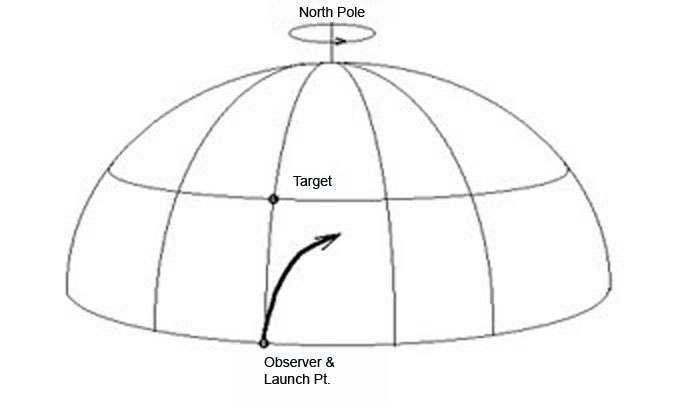 The Coriolis Effect

Coriolis Effect Animation
World Pressure Belts
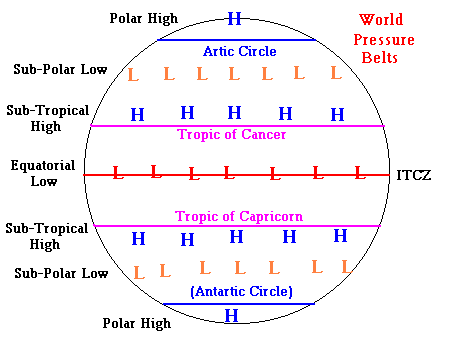 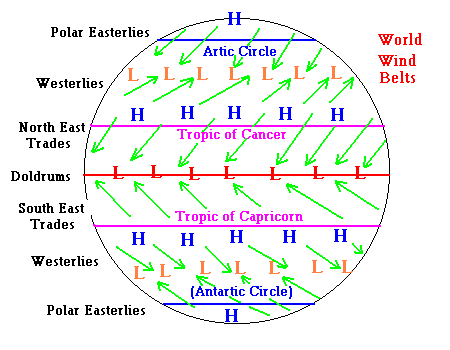 an
Wind Animation
We also see convection at work in many of the winds that occur in the troposphere . . . .
Animation
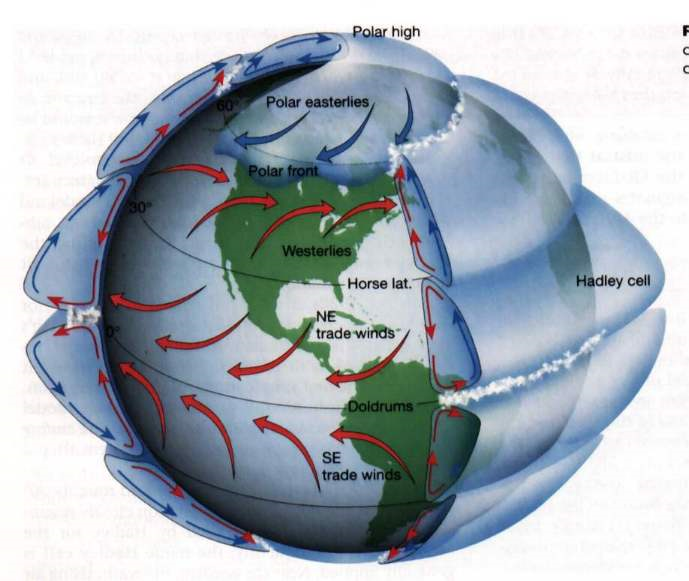 Westerlies are smaller, surface winds that affect
a lot of our weather patterns in the US 

All of these TRADE WINDS change direction, because
Of the angle of sunlight
At each latitude. 

There is even a giant convection cell between the equator and poles!
. . .  And also above the troposphere . . .
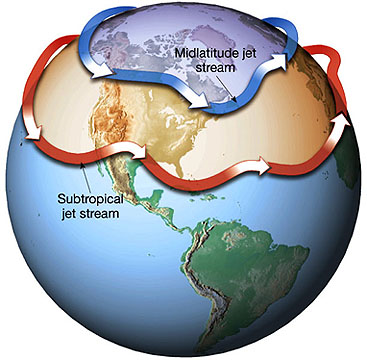 Jet Streams are larger  winds that push California’s weather almost always in a 
WEST-TO-EAST direction.
Cold Front
Cold dense air hits  a mass of warm air shoving the warm air up quickly. Clouds, rain and even thunderstorms result.
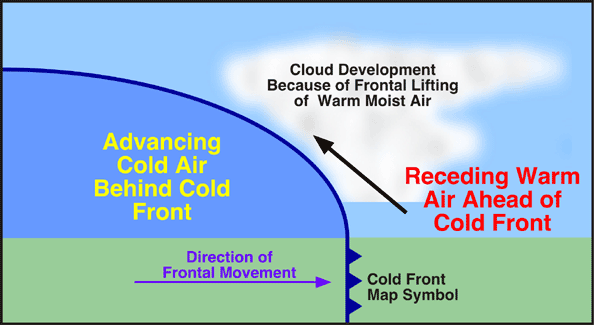 http://www.classzone.com/books/earth_science/terc/content/visualizations/es2002/es2002page01.cfm?chapter_no=visualization
Warm Front
Advancing warm air meets cold air. Warm air moves slowly up and over the cold air mass. A “parade of clouds” forms.
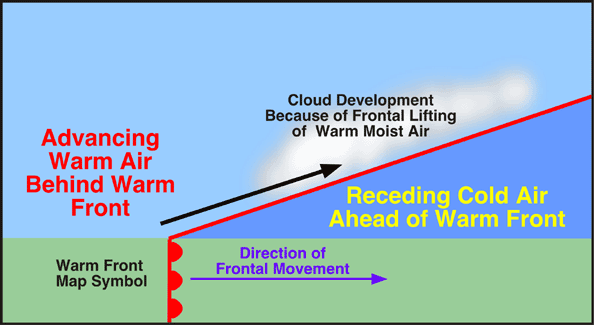 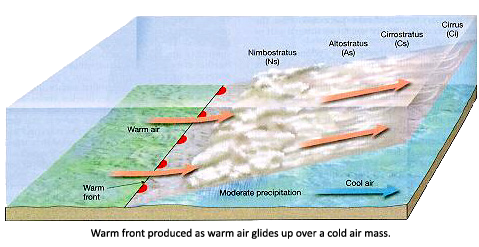 http://www.classzone.com/books/earth_science/terc/content/visualizations/es2002/es2002page01.cfm?chapter_no=visualization
Stationary Fronts
When two air masses meet with little difference between their temperatures. Neither mass moves. Also called a “Stalled Front”
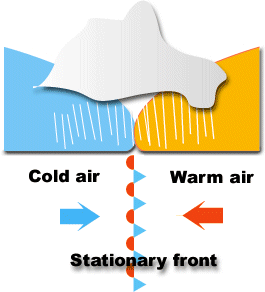 Occluded Front
When a cold front moves so quickly that it overtakes a warm air mass  and hits another cold air mass. The warm air mass is thus “squeezed out” . It rains on both sides of an occluded front.
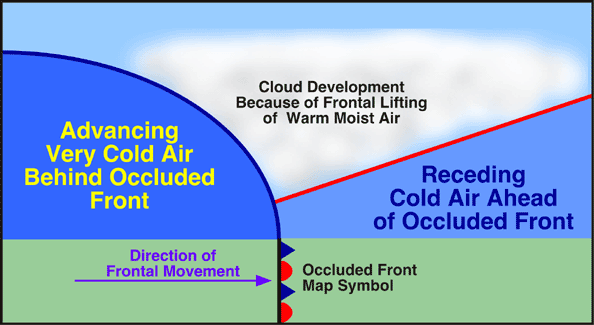 High Pressure Systems
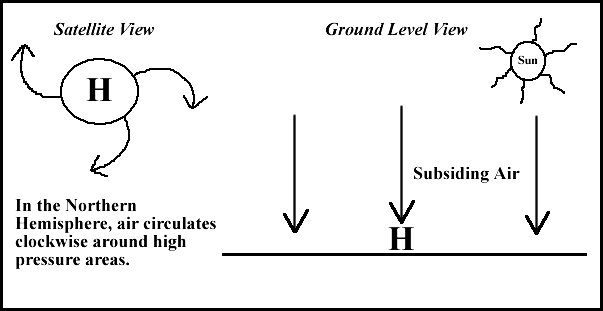 NICE 
WEATHER!
High Pressure – Air is Falling. In the N. Hemisphere the air moves in a clockwise direction OUT from the center. (S. Hemisphere it moves counter-clockwise)
Low Pressure Systems
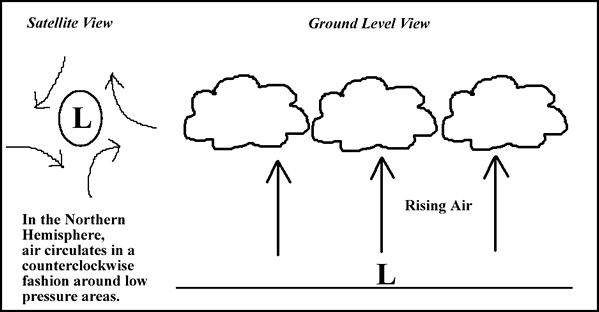 Low Pressure – Air is Rising. In the N. Hemisphere the air moves in a counter-clockwise direction INTO  the center. (S. Hemisphere it moves clockwise)
Larger Scale Winds – Monsoons

A monsoon develops according to the same principles as land and seas breezes but on a large scale - a subcontinental scale.
A monsoon is typically associated with India and its surrounding countries, but a monsoon may also provide moisture to the deserts of the Southwest United States in the summer.With respect to the Indian subcontinent, there are two types of monsoons - a Southwest Summer Monsoon and a Winter  Northeast Monsoon.
Over India during the Summer, it becomes extremely hot (i.e. 40 degrees Celsius). This extreme heat generates low air pressure. In contrast, the Indian Ocean is relatively cooler and therefore has relatively higher air pressure. 

Consequently, the air starts to move 
from the ocean to the land as this 
pressure differential is established. 
This is the onset of the monsoon 
season which brings torrential 
precipitation as moisture laden air 
moves onshore.
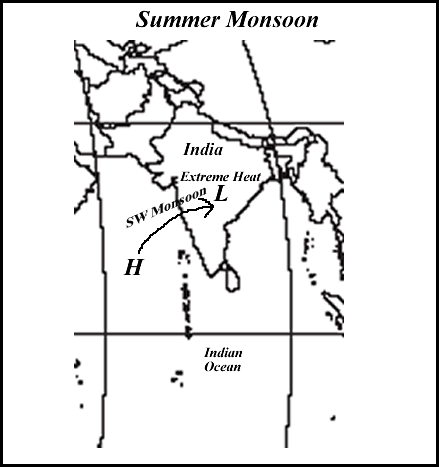